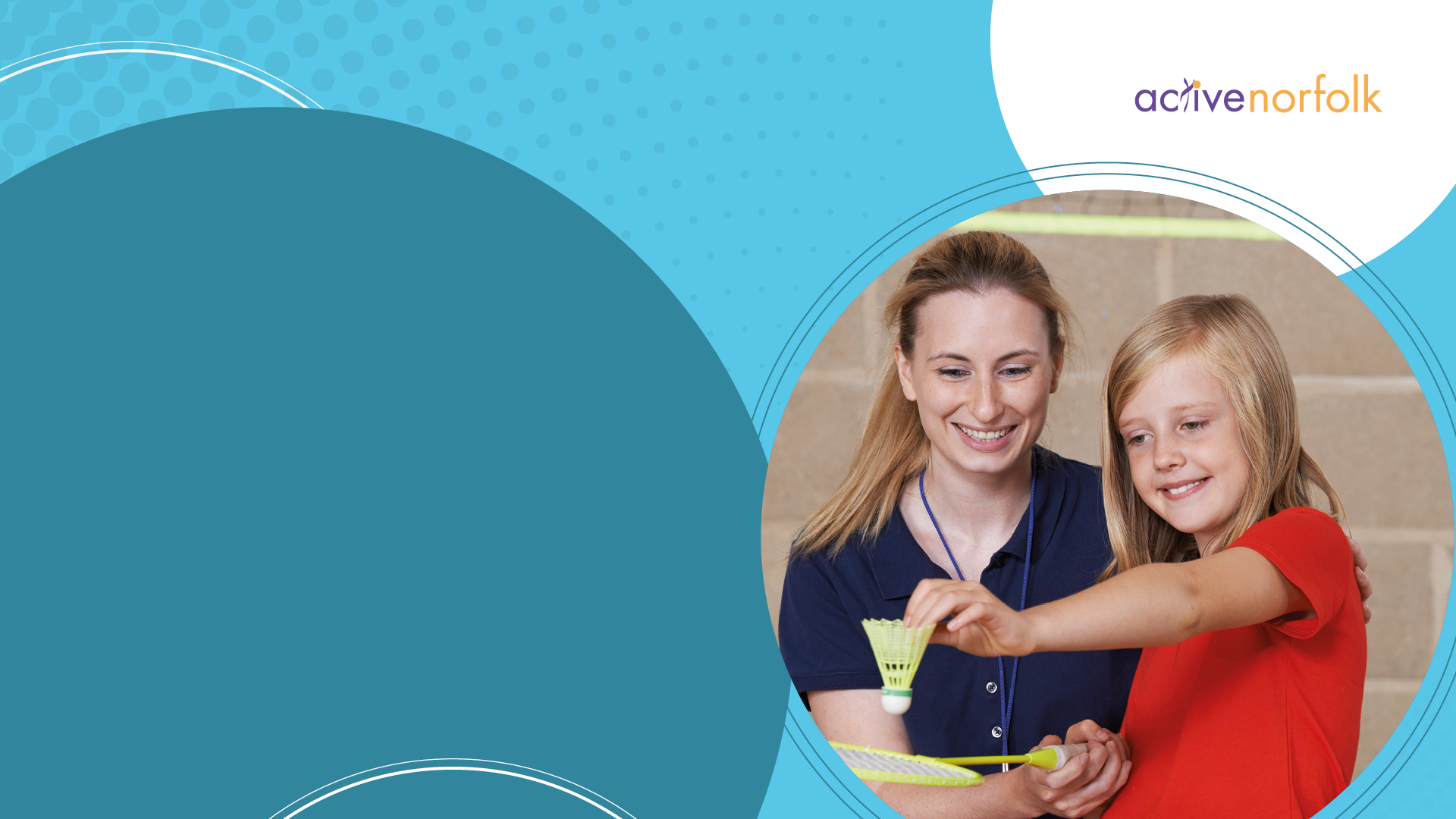 Making your pe and sport premium funding work for you
achieving school improvement priorities through physical activity.
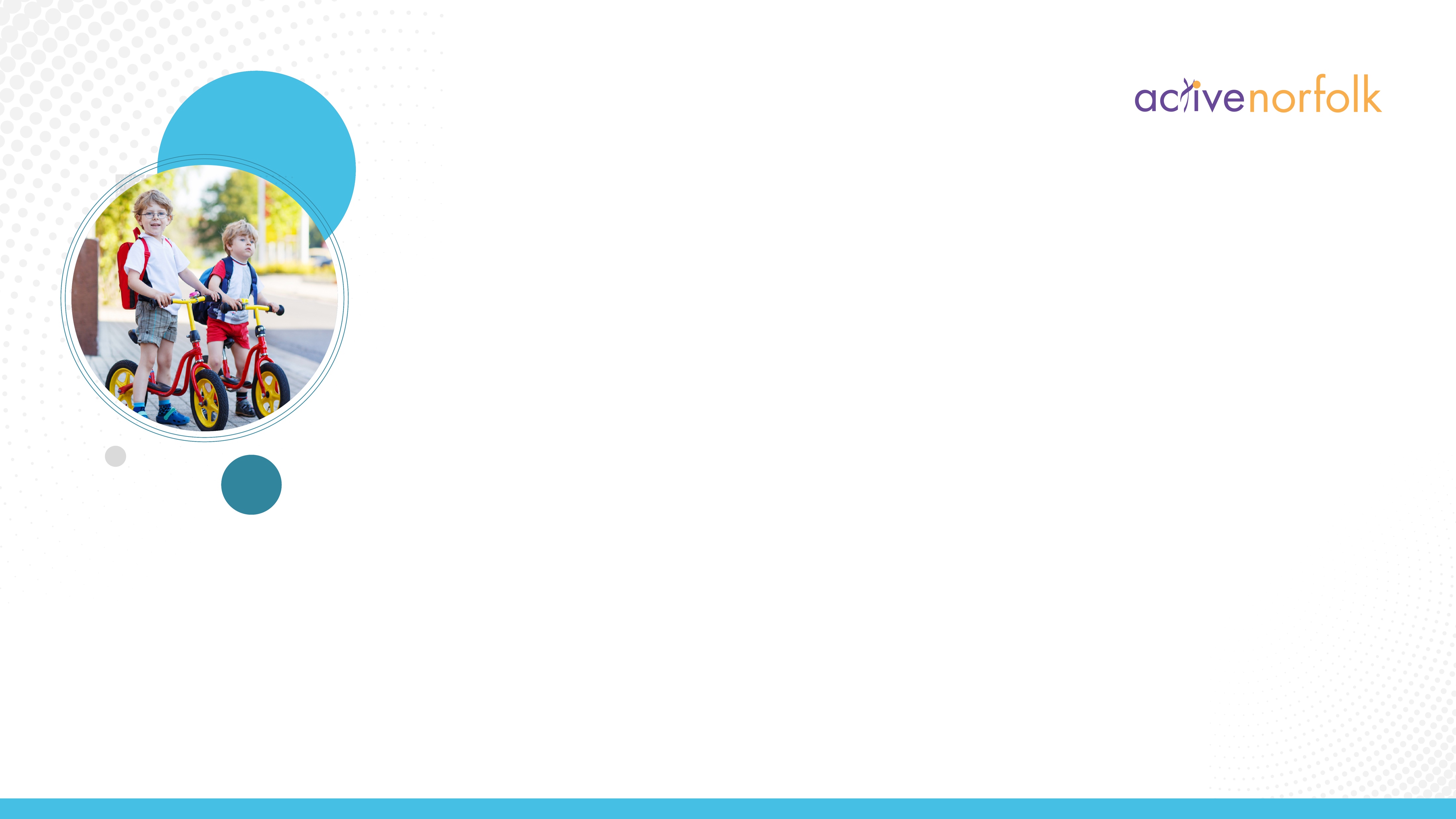 Our role in pe & sport premium

Funded through DfE via Sport England we offer impartial advice by:

Understanding how the premium is used and the challenges schools face

Offering ongoing guidance to all schools

Supporting schools directly
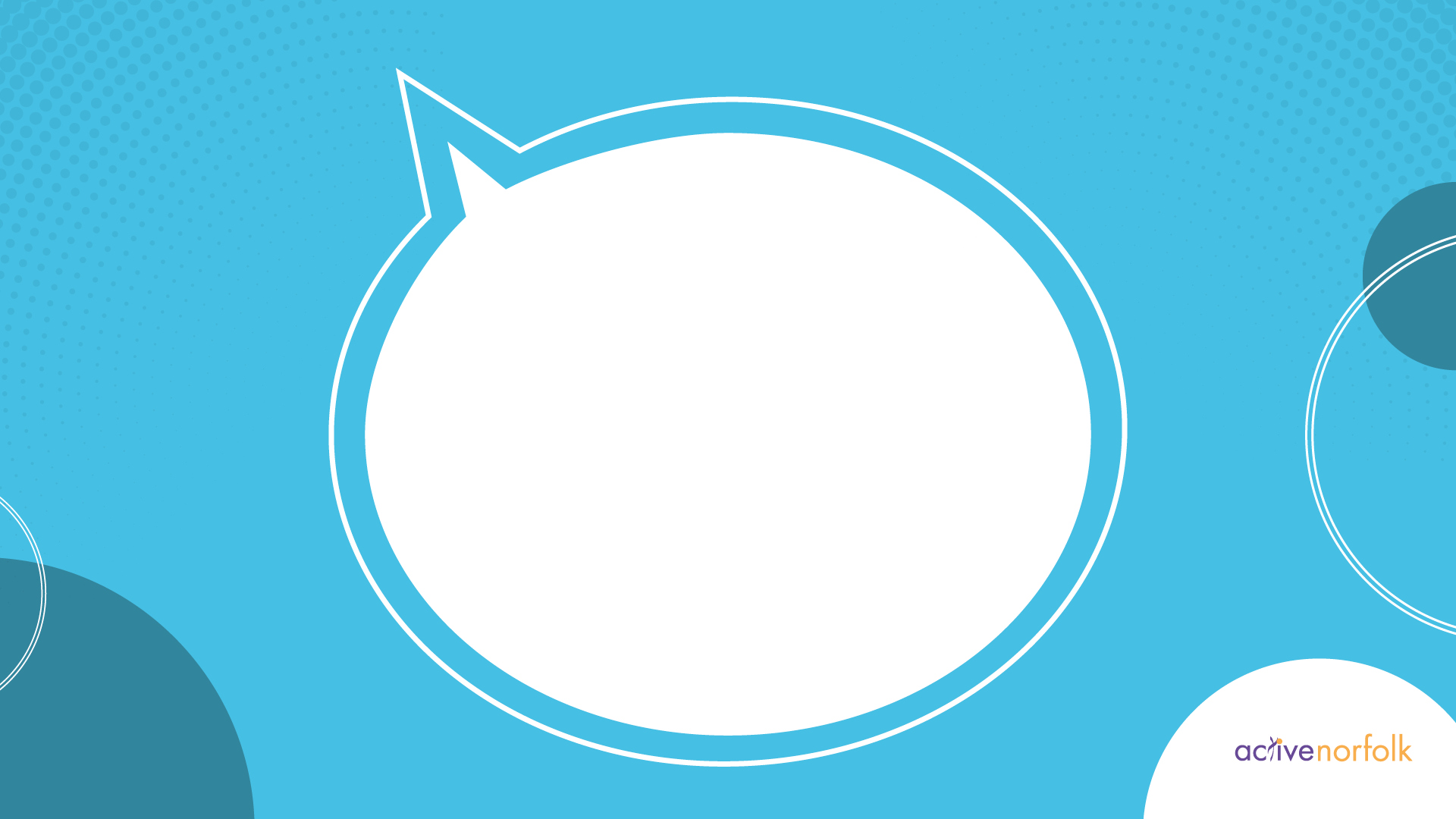 Why should WE INCREASE THE physical activity LEVELS OF OUR PUPILS?
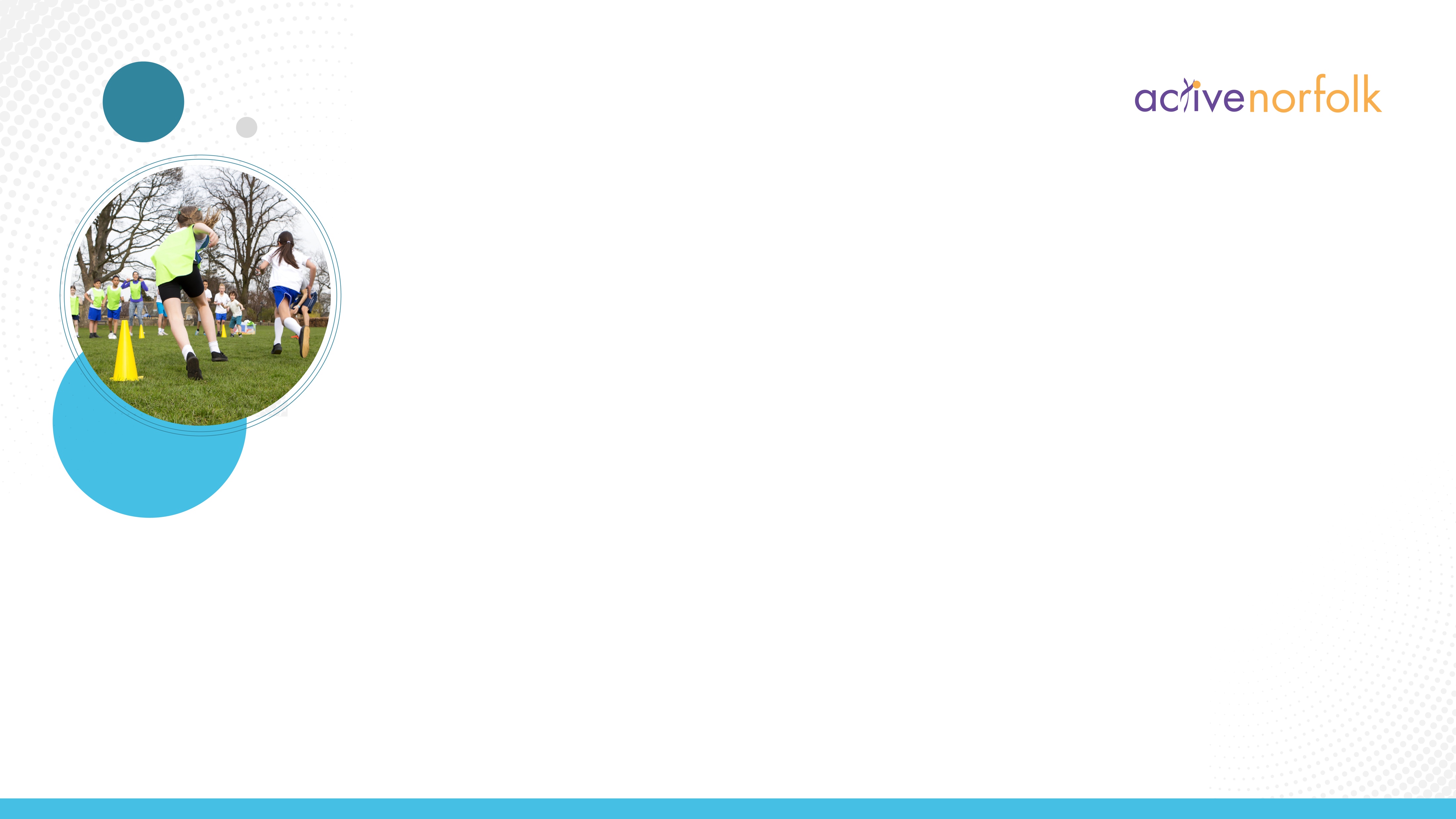 IT GIVES OUR PUPILS;

Short term impact = the best chance to learn

Long term impact = better LIFE outcomes
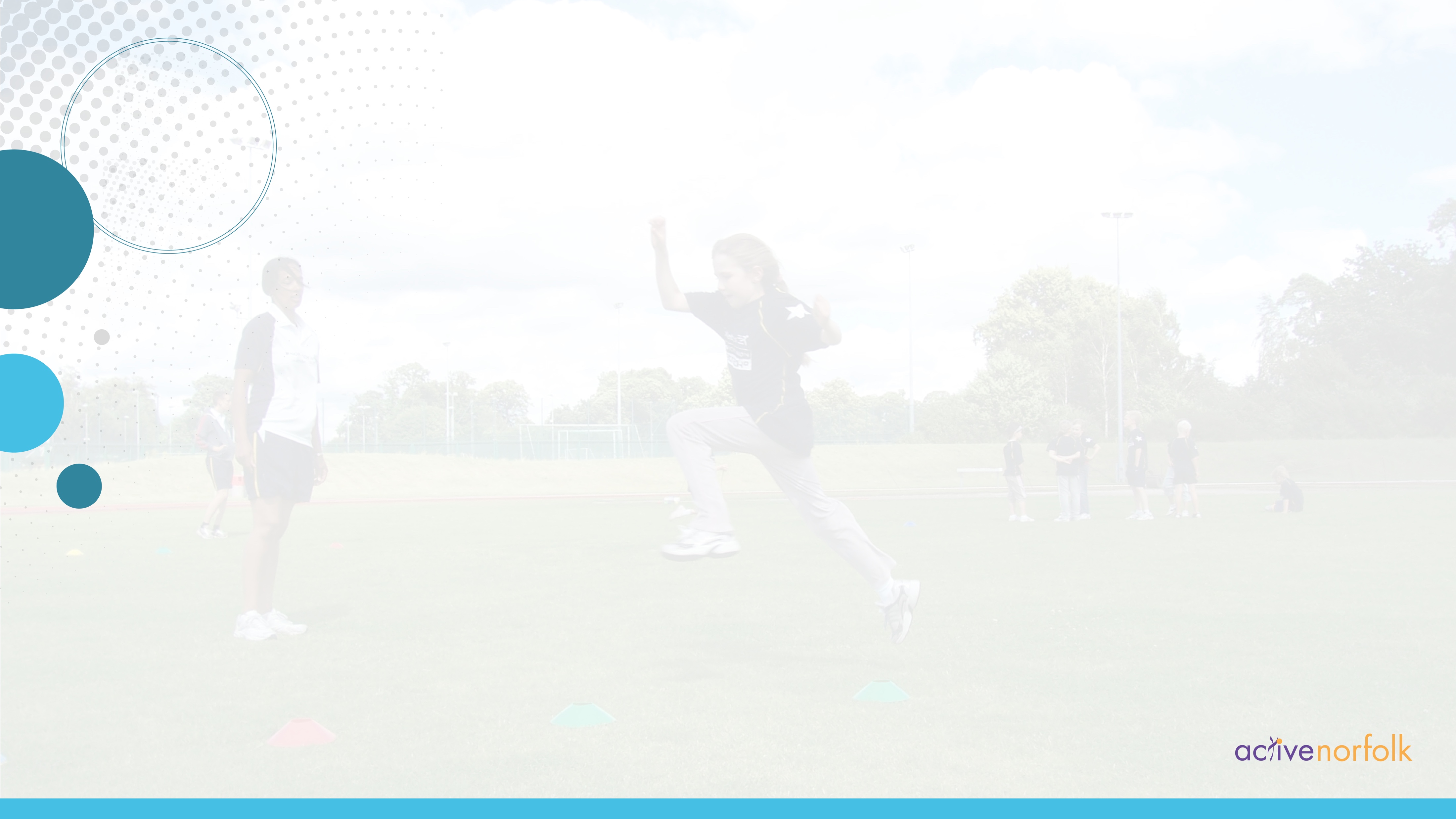 Our brains get active when we are…
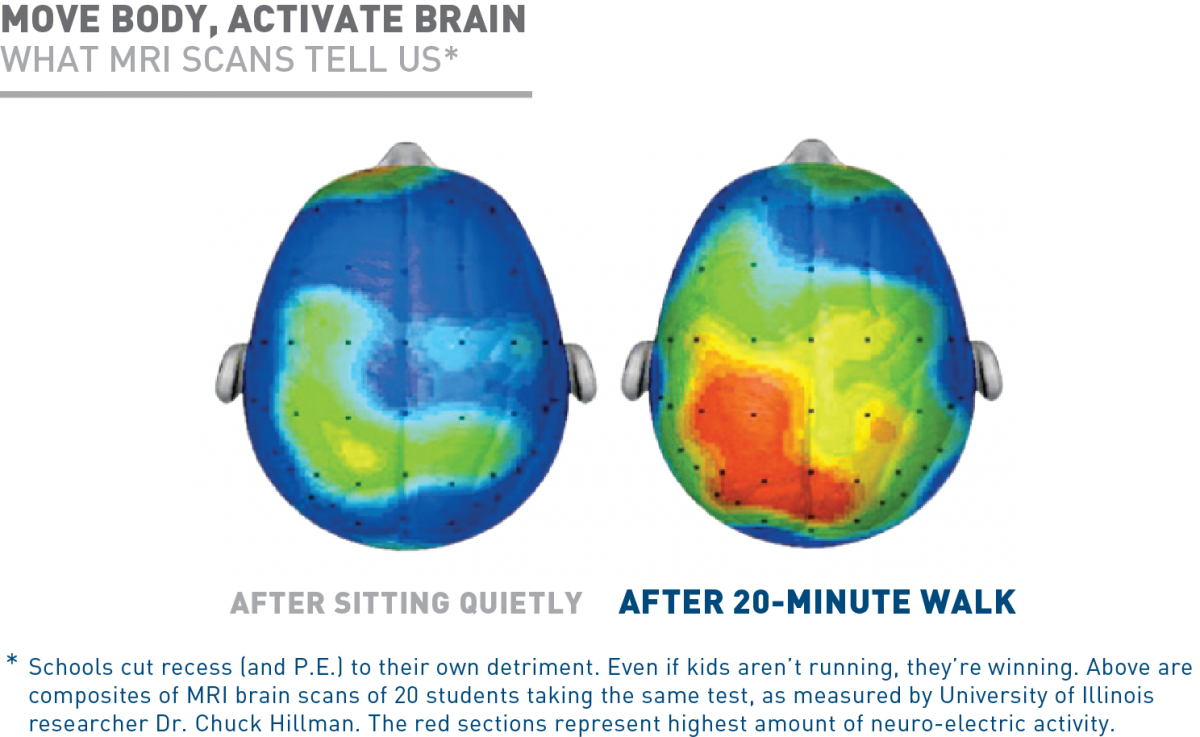 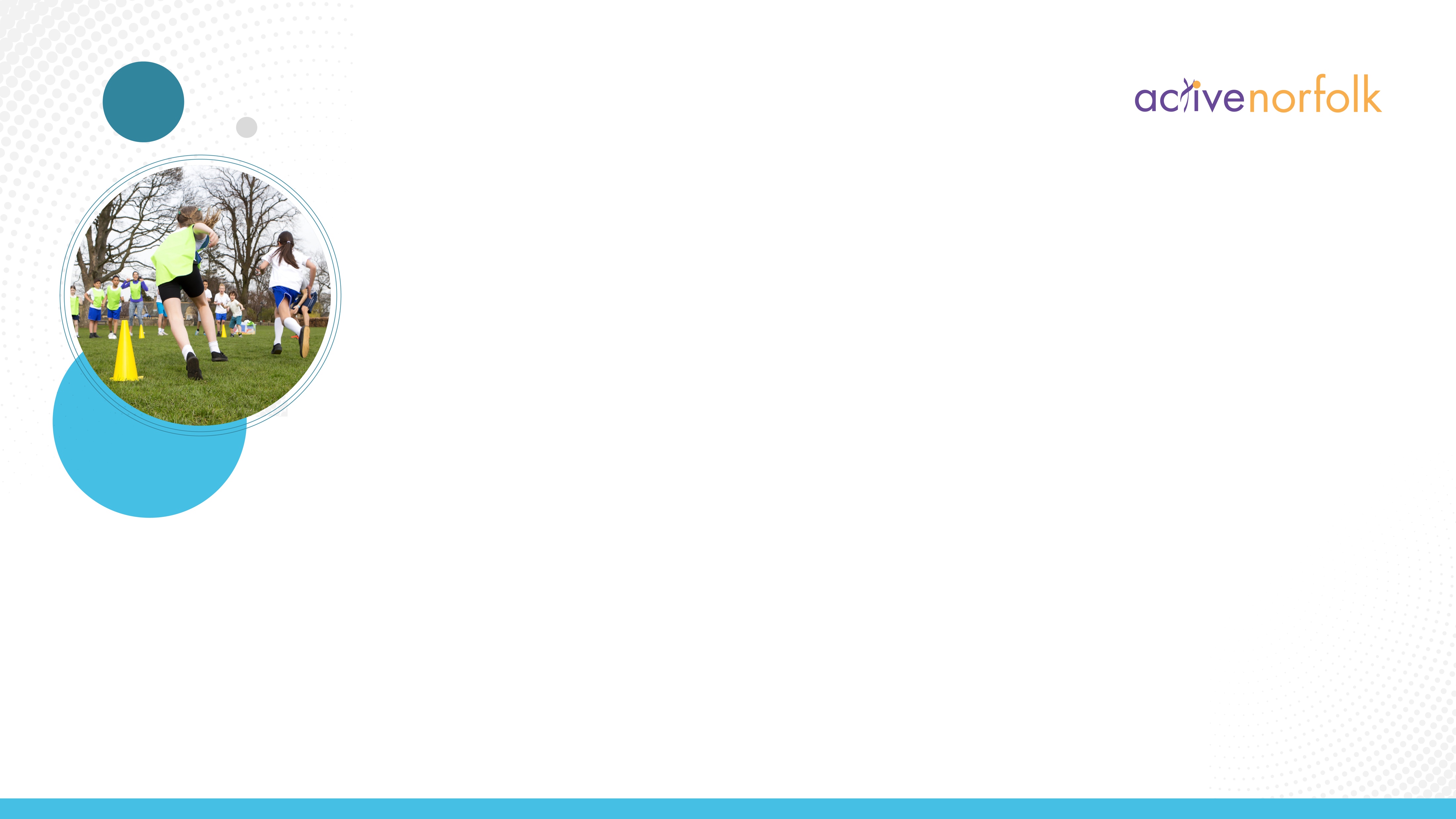 The benefits of physical activity:
 

Academic attainment
Mental health & emotional wellbeing
Personal & social development
Physical health
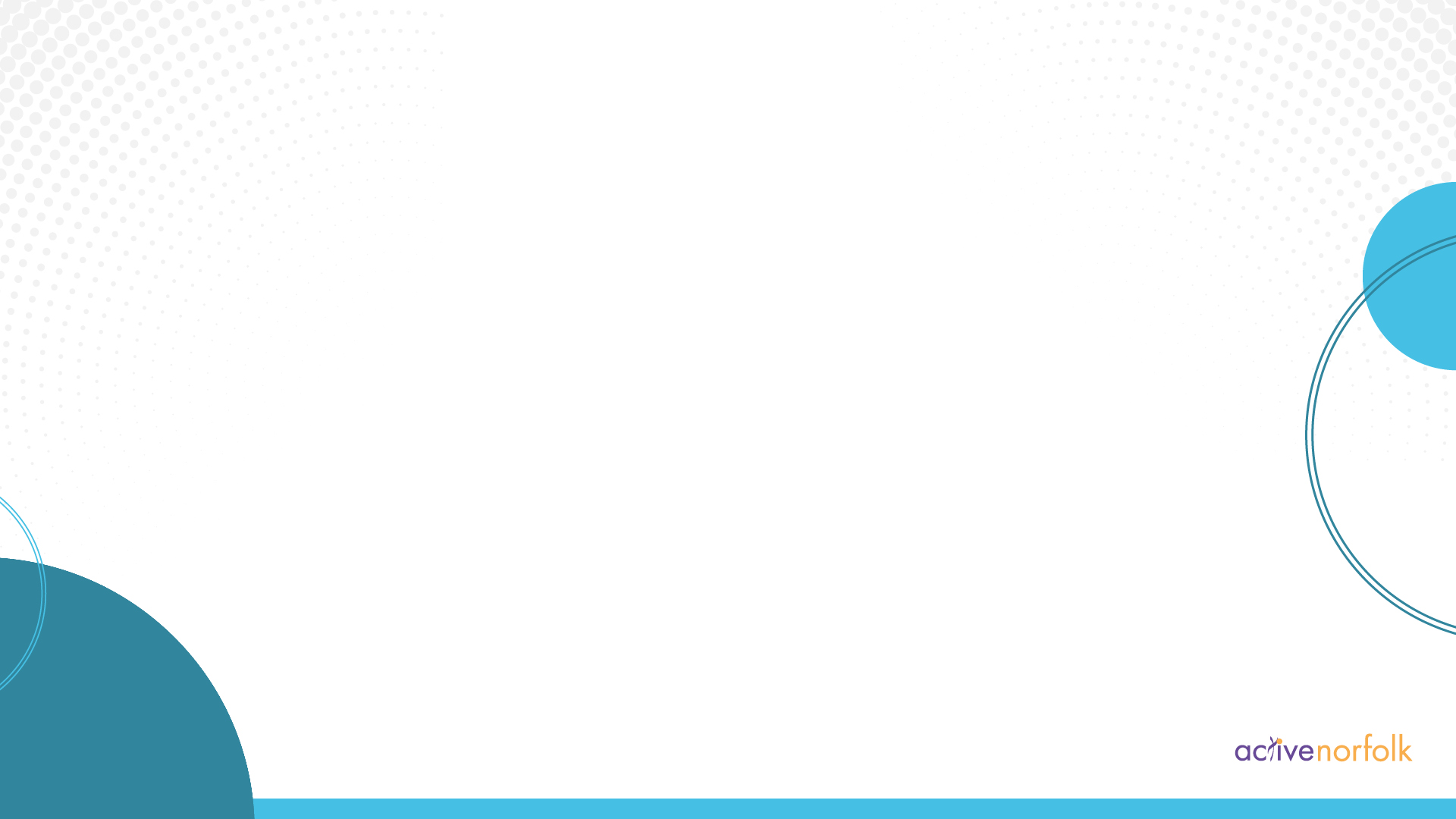 The benefits of physical activity: 
Mental health and emotional wellbeing
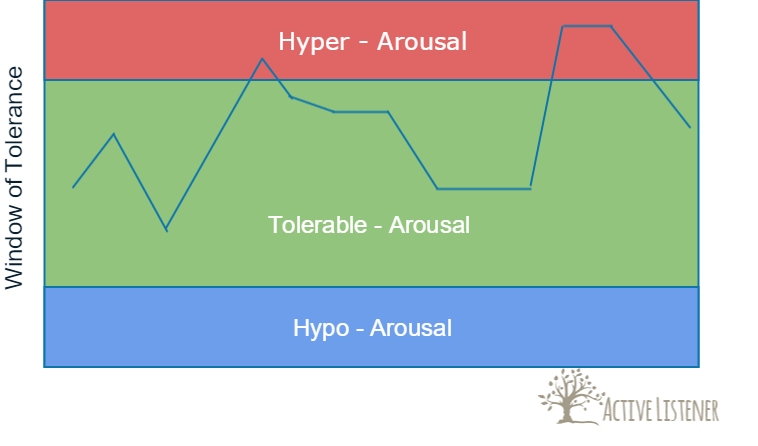 [Speaker Notes: Building Resilience]
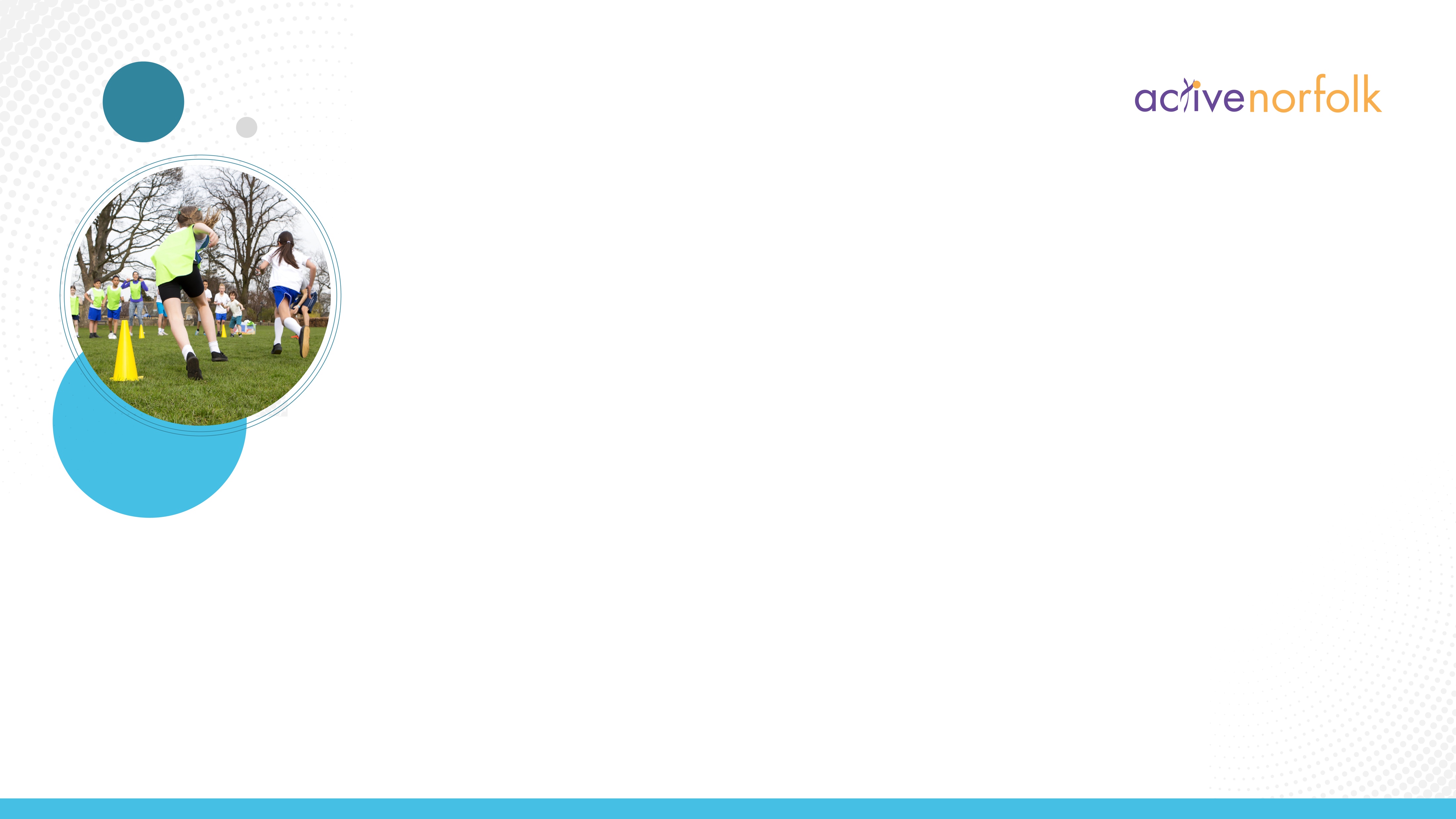 How can I practically realise these benefits?
Put physical activity where it can benefit most:
At challenging times of the day
During priority subjects
Active breaks
For targeted young people
At a difficult time of year
Timetabling
Support young people into community activity
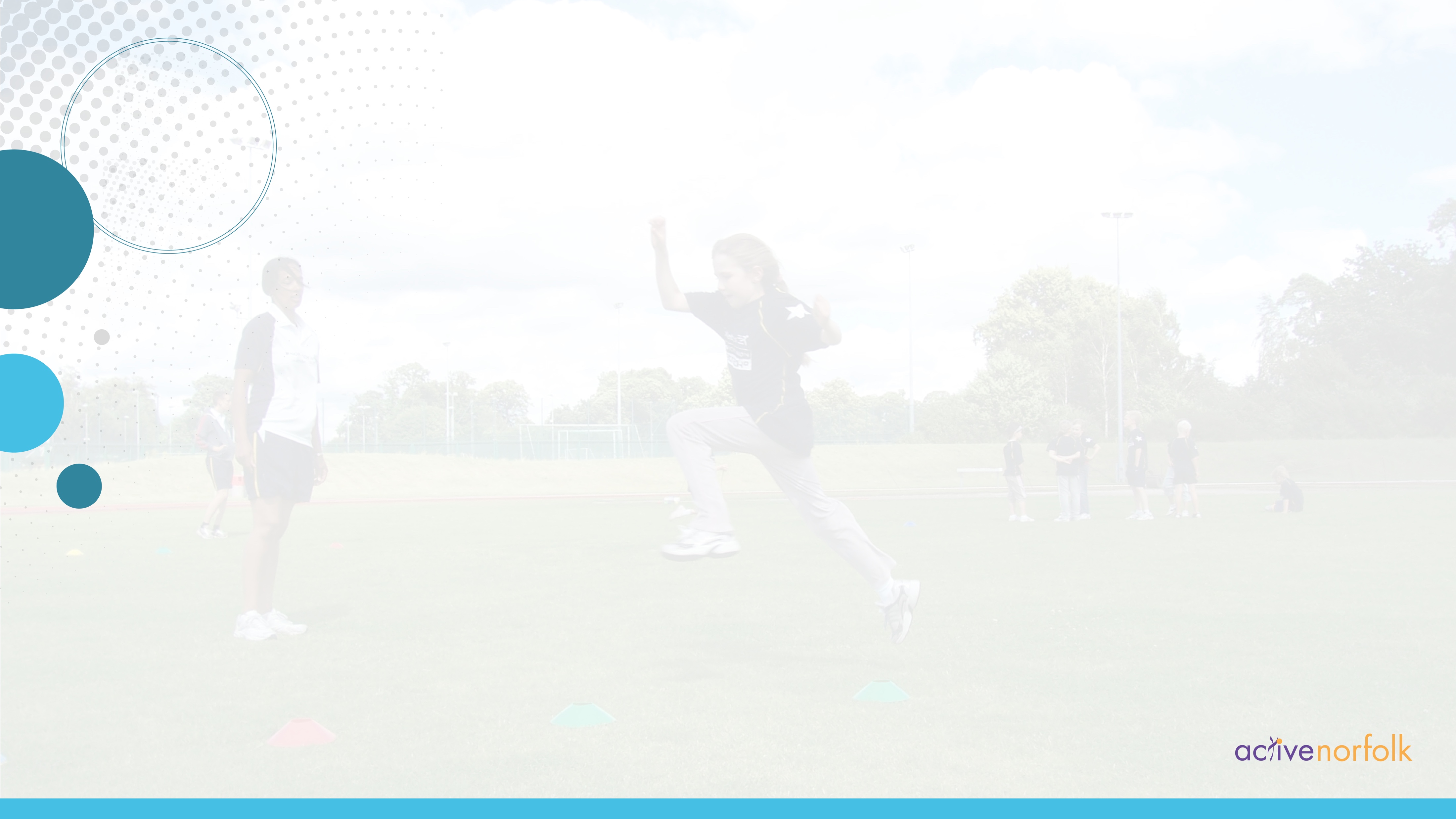 Physical activity is a tool that can help improve important outcomes

The PE and Sport Premium is ring-fenced funding to help you to do that

How is spend planned in your school to maximise this funding?
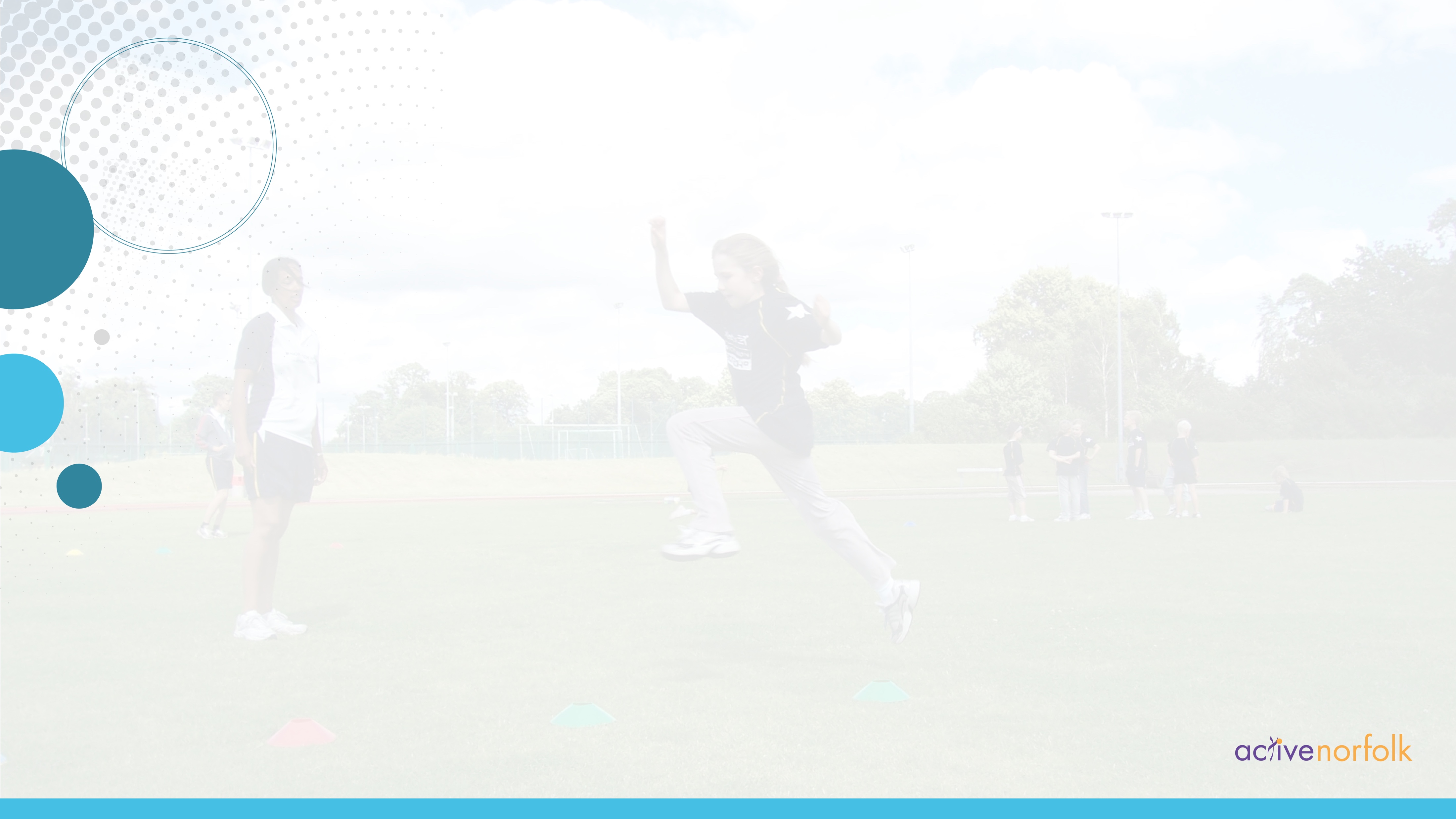 Pe and sport premium is a terrible name…ignore it
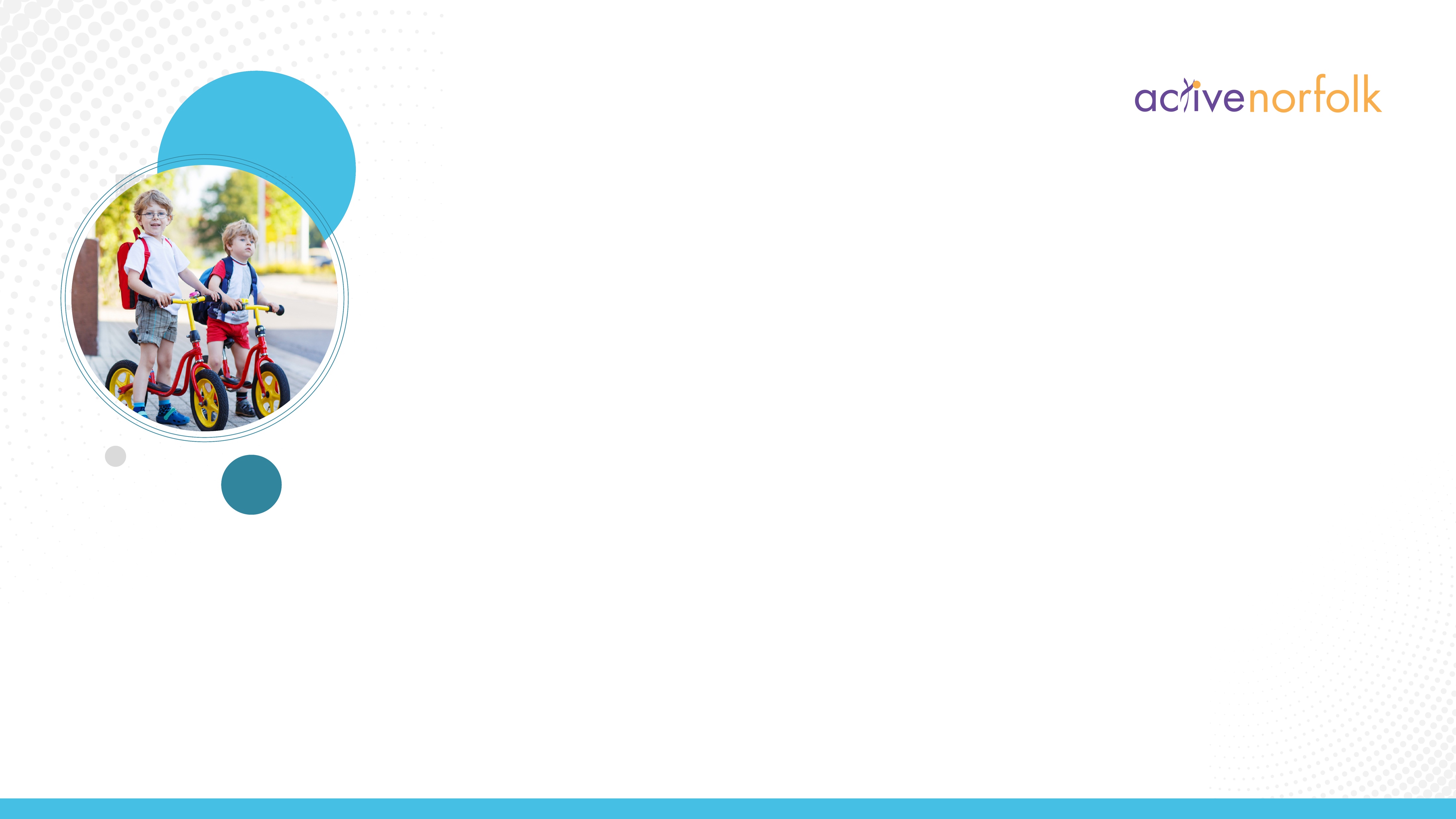 5 key indicators that schools should expect to see improvement across:

The engagement of all pupils in regular physical activity – 
the Chief Medical Officer guidelines recommend that all children and young people aged 5 to 18 engage in at least 60 minutes of physical activity a day, of which 30 minutes should be in school

The profile of PE and sport is raised across the school as a tool for whole-school Improvement

Increased confidence, knowledge and skills of all staff in teaching PE and sport

Broader experience of a range of sports and activities offered to all pupils

Increased participation in competitive sport
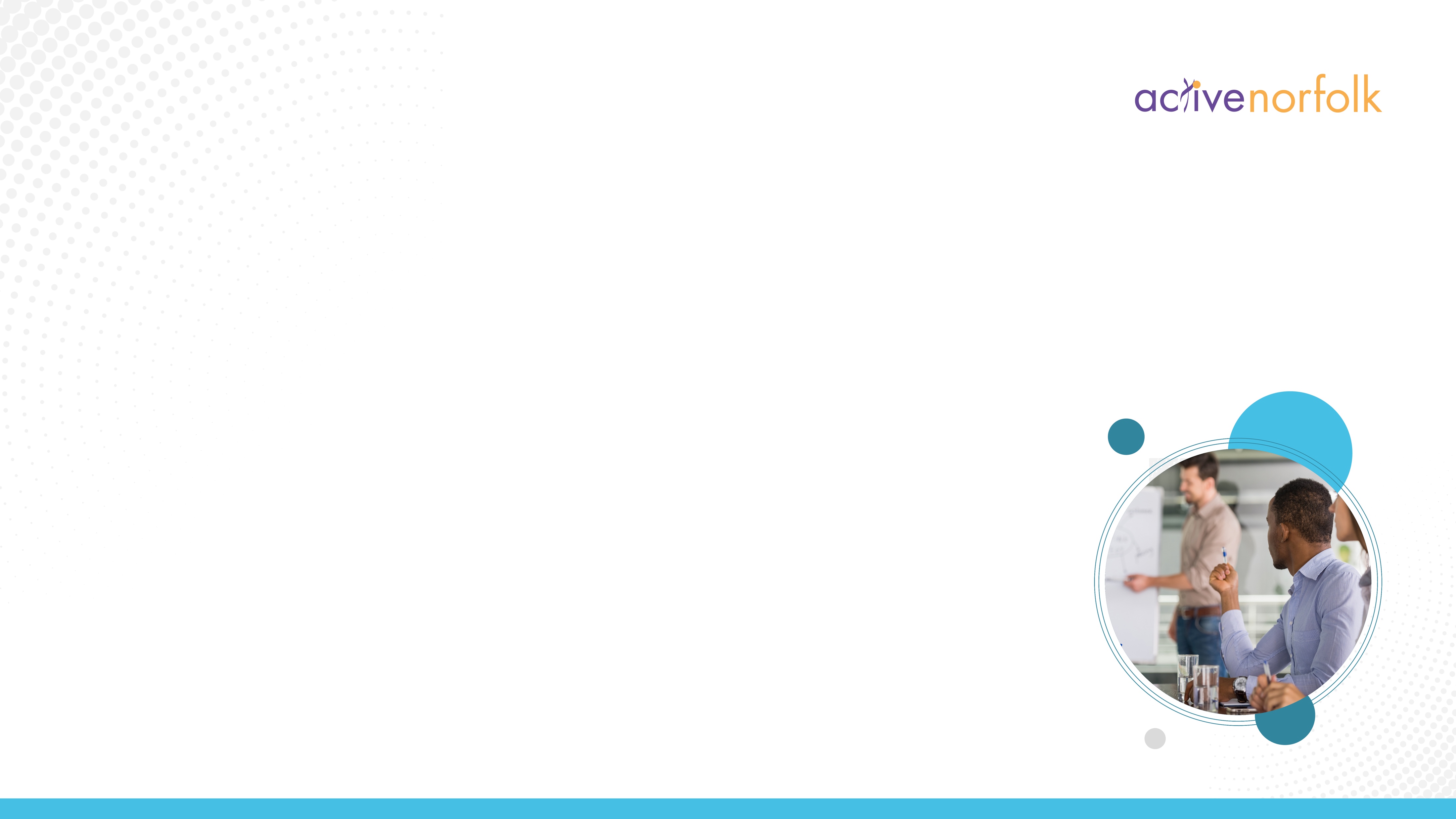 Planning pe & sport premium spend:
Starting with your SIDP
Allow time for planning
Ensuring all staff understand and contribute to the PE & SP
Involving all stakeholders (governors, pupils etc) 
Allowing ideas to be flexible and creative – take risks
[Speaker Notes: Interventions and activities should relate to the outcome – challenging behaviour – put at time when behaviour is most challenging. Anxiety – make it quiet and calming – this is all dependent on the yp you are targeting.]
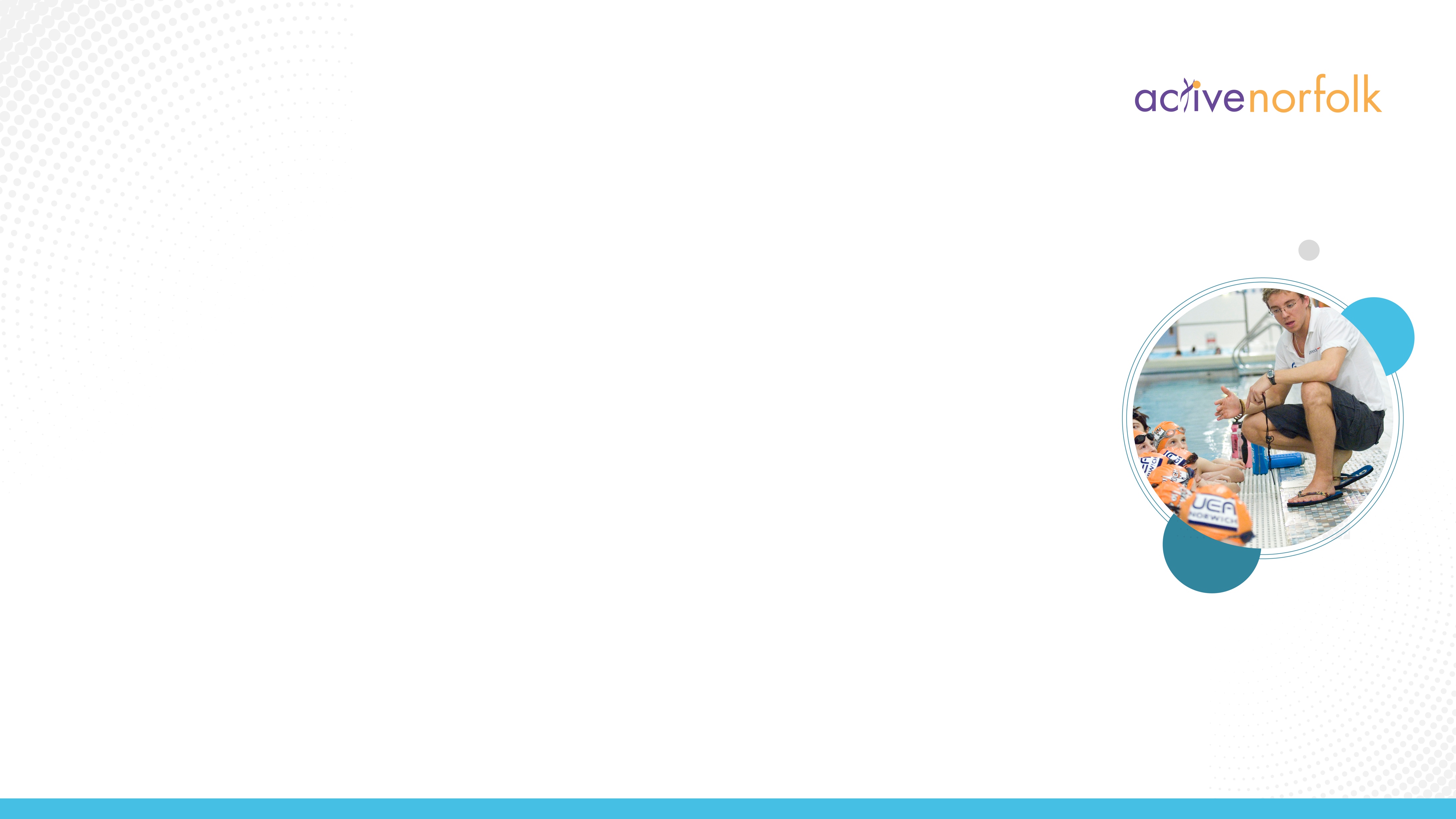 Using coaches in schools:
Get the right coach
Recruit/induct/manage coaches the same way you would a teacher
Consider the appropriate qualifications 
Maintain ownership of your outcomes and set them with the coach
Schools maintain duty of care and coaches will be observed by Ofsted/senior leaders as a teacher would.
Coaches can be fantastic assets when employed and deployed properly!
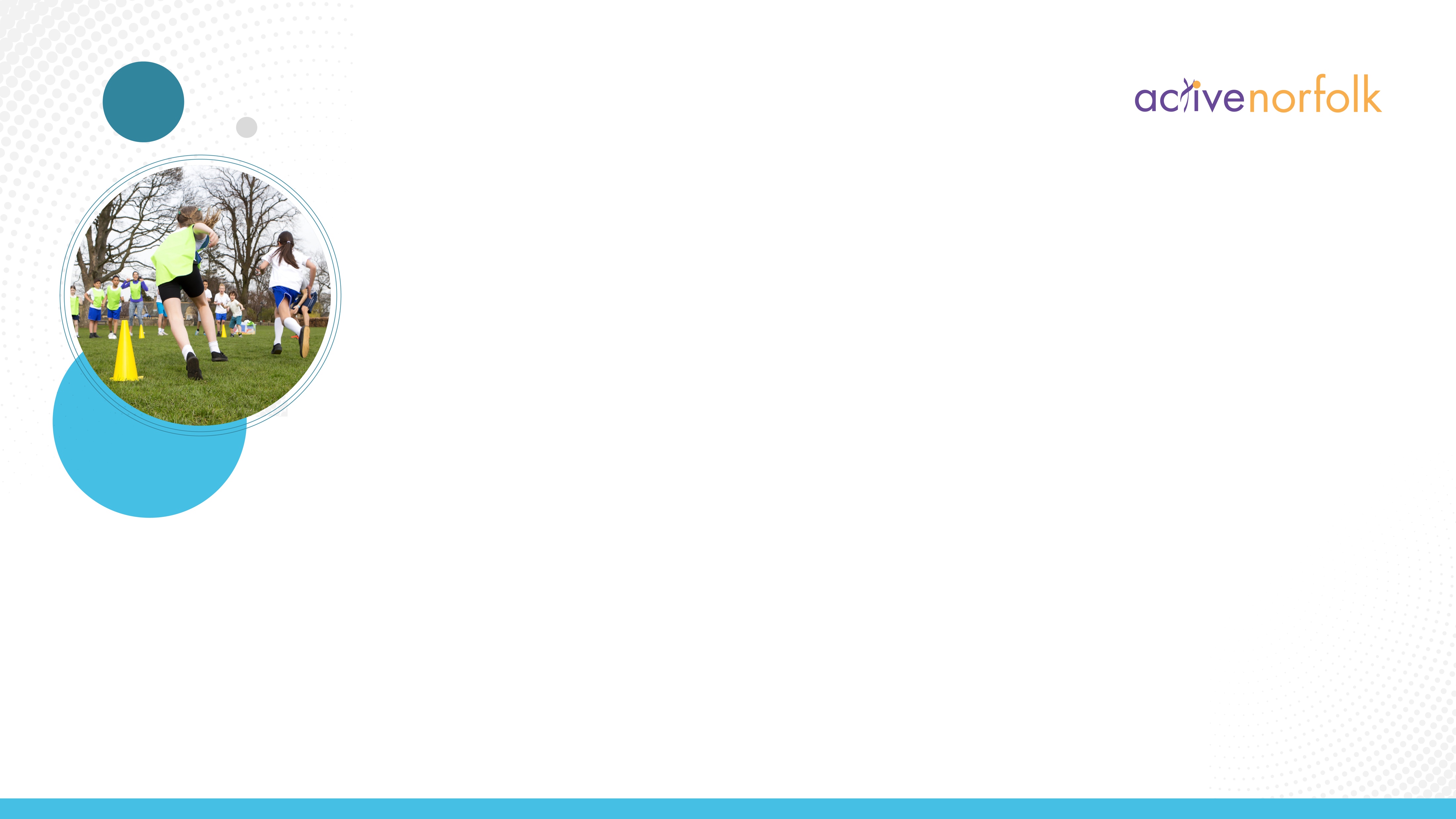 Summary
Physical activity is a tool that can help improve wider outcomes and priorities

The PE and Sport Premium (ignore the name) is ring-fenced funding to help you to do that

Make the premium work for your school and your pupils with good planning and creativity
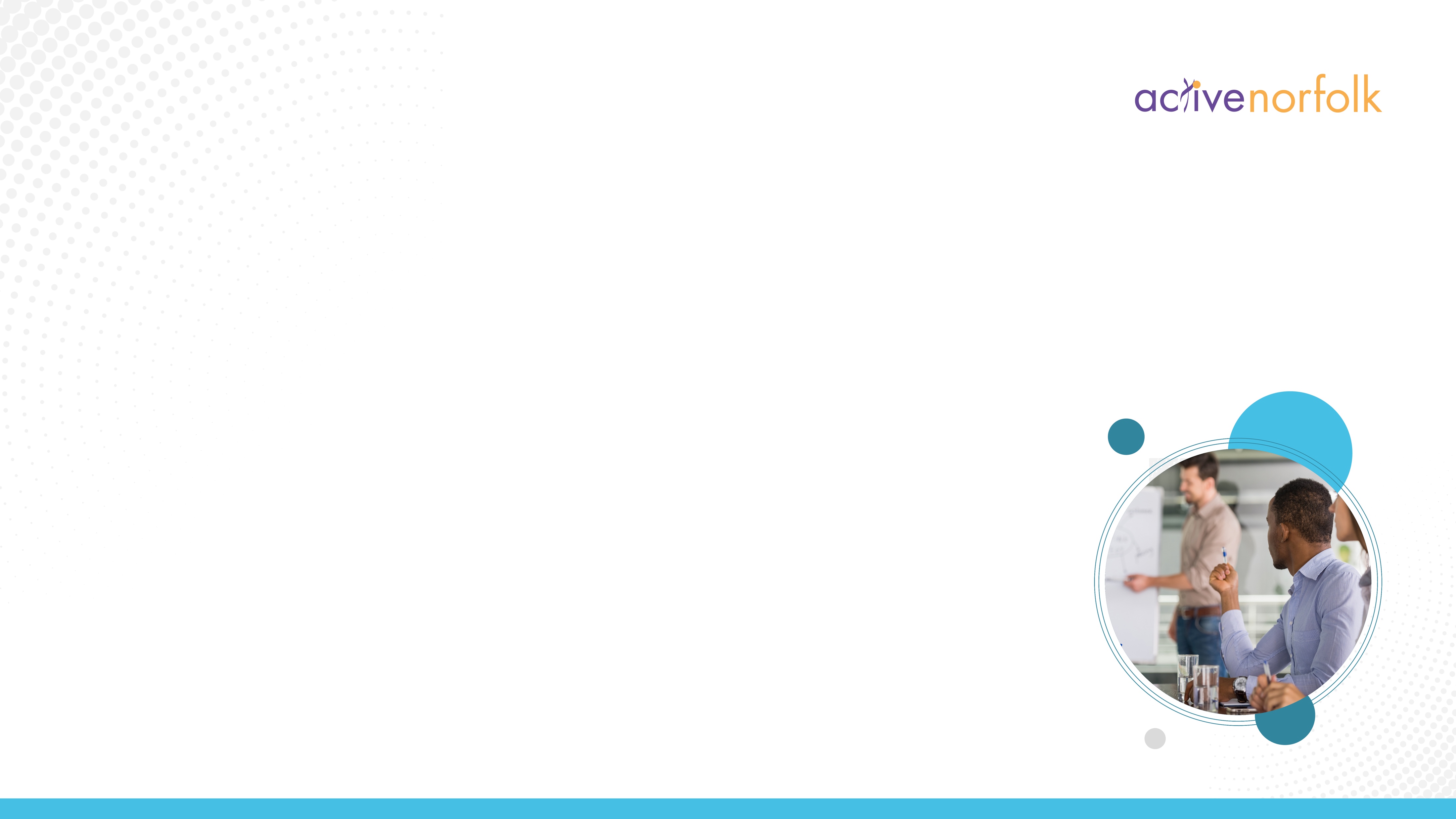 Support available through active norfolk:
Workshops
Guides and resources
1:1 support
Active Lives

Jo Thompson
joanne.thompson@activenorfolk.org
01603 732381
https://www.activenorfolk.org/pe-sport-premium
[Speaker Notes: Interventions and activities should relate to the outcome – challenging behaviour – put at time when behaviour is most challenging. Anxiety – make it quiet and calming – this is all dependent on the yp you are targeting.]